Afterschool Programs That Follow Evidence-based Practices to Promote Social and Emotional Development Are Effective
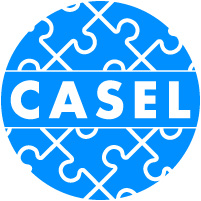 Roger P. Weissberg, University of Illinois Chicago & the
Collaborative for Academic, Social, and Emotional Learning (CASEL) 

Joseph A. Durlak, Loyola University Chicago
Review of K to 12 Afterschool Programming
Durlak, J. A., Weissberg, R. P., & Pachan, M. (2010). A meta-analysis of after-school programs that seek to promote personal and social skills in children and adolescents. American Journal of Community Psychology, 45, 294-309.
Review of K to 12 During-School Programming
Durlak, J. A., Weissberg, R. P., Dymnicki, A. B., Taylor, R. D., & Schellinger, K. (2011). The impact of enhancing students’ social and emotional learning: A meta-analysis of school-based universal interventions. Child Development, 82, 405-432.
Key Questions about the Goals for 21st Century Education
What do we want students to be, to know, and to do by the time they graduate from high school in order to thrive in the 21st Century?

How can an entire community be organized to ensure that all students reach the stated goals?
Social and Emotional Learning (SEL)
SEL involves processes through which children and adults develop fundamental emotional and social skills:
To understand and manage emotions
Set and achieve positive goals
Feel and show empathy for others
Establish and maintain positive relationships
Make responsible decisions
Illinois K to 12 SEL Student Learning Standards
Develop self-awareness and self-management skills to achieve school and life success.
Use social awareness and interpersonal skills to establish and maintain positive relationships.
Demonstrate decision-making skills and responsible behaviors in personal, school, and community contexts.
Focus of the Review
68 afterschool programs with data at post
Program goals: Promoting social-emotional skills 
Included studies: 
Control group present
Out of school hours
Operate during the school year
7
Free powerpoint template: www.brainybetty.com
Why This Review is Important
Prior afterschool program reviews have not focused primarily on student social-emotional development
Large number of programs evaluated
68% of program reports appeared > 2001
8
Free powerpoint template: www.brainybetty.com
Research Questions
What types of outcomes can afterschool programs foster in youth?

Can we identify the program features that lead to better youth outcomes?
9
Free powerpoint template: www.brainybetty.com
Findings
Overall, afterschool programs are effective
Youth benefit in three areas
Feelings and attitudes
Behavioral adjustment
School performance
10
Free powerpoint template: www.brainybetty.com
Student Outcomes:Programs Overall
Positive  Results for:
Feelings and attitudes
Child self-perceptions 
School bonding
Behavioral adjustment
Positive social behaviors
Problem behaviors
Reduced drug use
School performance
Attendance
School grades
Achievement test scores
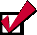 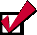 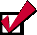 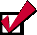 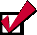 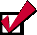 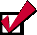 11
Free powerpoint template: www.brainybetty.com
Student Outcomes:SAFE and OTHER Programs
Feelings and attitudes
Child self-perceptions 
School bonding
Behavioral adjustment
Positive social behaviors
Problem behaviors
Reduced drug use
School performance
Attendance
School grades
Achievement test scores
SAFE programs:
Other programs:
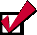 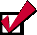 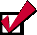 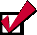 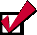 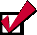 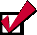 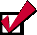 Which Programs are Effective?
Programs that used evidence-based skill training approaches were successful in all outcome areas.

Programs that did not use these approaches did not deliver significant benefits to youth in any outcome area.
13
Free powerpoint template: www.brainybetty.com
SAFE Programs are Effective
Sequential: Sequenced activities to teach skills 
Active: Active learning to practice skills
Focused: Focused time on skill development
Explicit: Explicit targeting of specific skills
14
Free powerpoint template: www.brainybetty.com
Conclusions and Recommendations
Quality afterschool programs can improve a range of important student learning and developmental outcomes.
Programs that promote social-emotional development can also improve school performance.
If programs intend to be successful, both  program content and process are important.  
SAFE programs produce positive student outcomes.
15
Free powerpoint template: www.brainybetty.com
Policy Implications
We should invest in evidence-based afterschool programs that offer broad opportunities to enhance social, emotional, and academic development.
We should work hard to improve other programs to help them comport to program models that are effective.
We should align effective interventions during the school day with those occurring after school to maximize the benefits for participating youth.
16
Free powerpoint template: www.brainybetty.com
A Final Comment
We hope that our analyses of during-school and afterschool SEL research – the most comprehensive yet – can help educators and other community decision makers establish coordinated quality programming that promotes the social, emotional, and academic learning of children and youth during school, after school, and in the summer.
					- Weissberg & Durlak (2012)
Thank You!
For more information, contact:
rweissberg@casel.org 
jdurlak@luc.edu
A brief report and a peer-reviewed article of the findings and other resources are available at:
http://www.casel.org
18
Free powerpoint template: www.brainybetty.com